Protecting Your Children
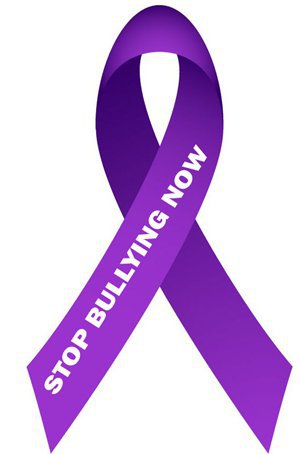 What Parents Need To Know About Bullying
Tracey D. Messinger, M.S. Ed.
Introduction to the NYS DASA Legislation
Housekeeping
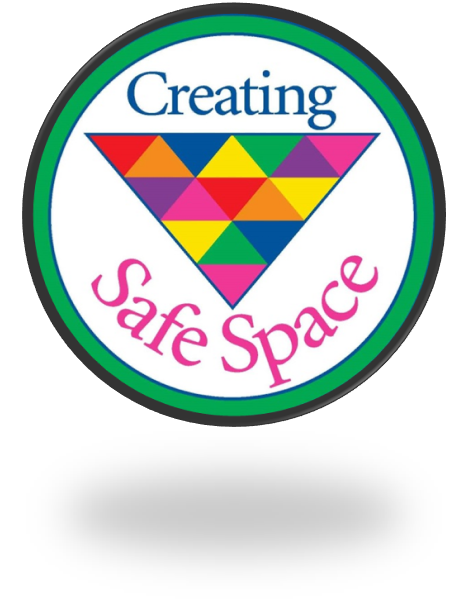 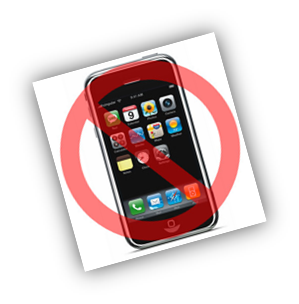 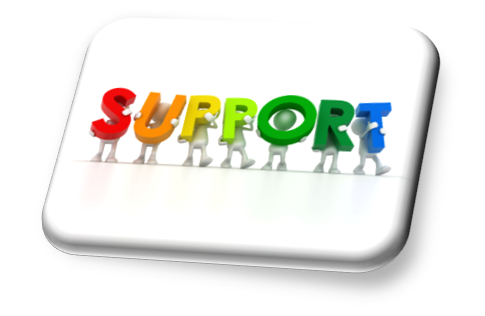 Definitions
Bullying

Harassment

Discrimination

Target or Victim

Bully or Perpetrator

Advocate and Defender
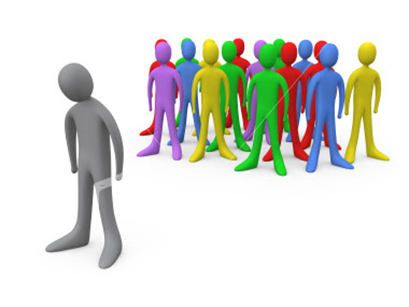 [Speaker Notes: See hand out]
What is Bullying?
Unspoken Form of Bullying
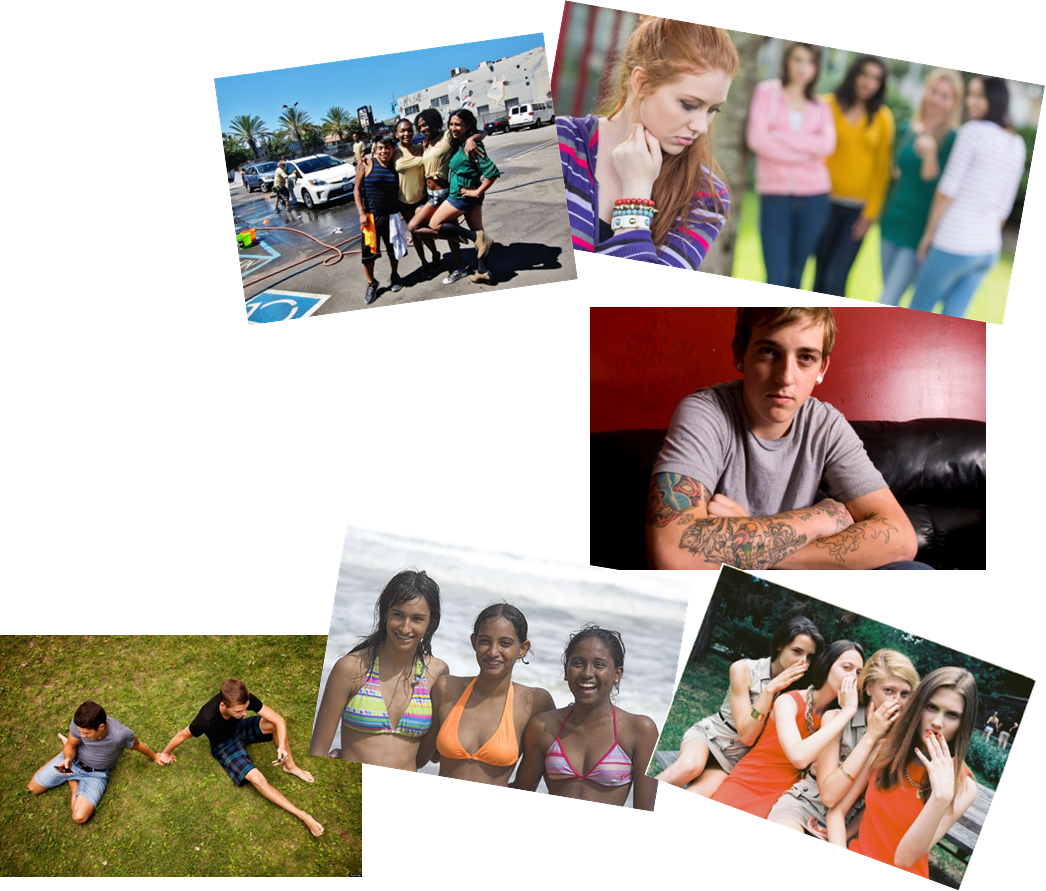 Sexual Bullying
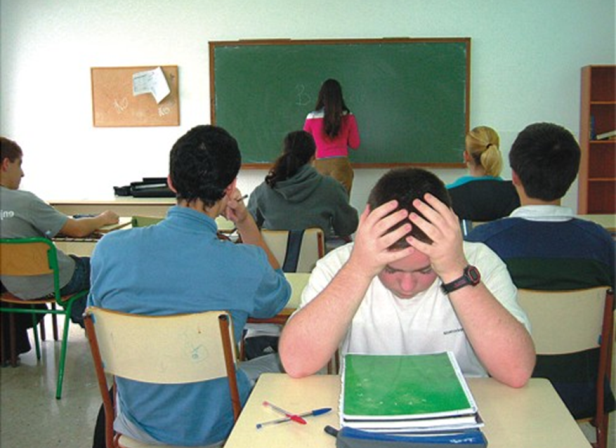 Where Does Bullying Take Place?
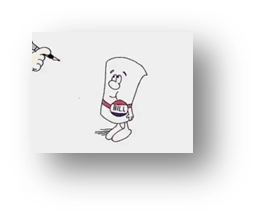 DASA Legislation
Dignity for All Students Act

Legislation 2012 

Bullying, Harassment and Discrimination

Amended 2013

Cyberbullying
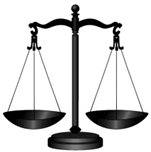 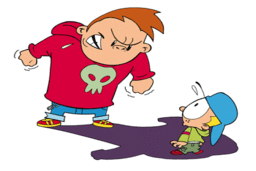 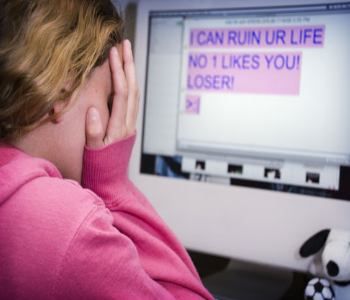 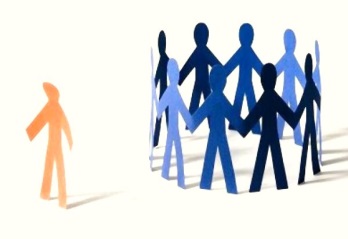 Covered Groups: NYS (11)
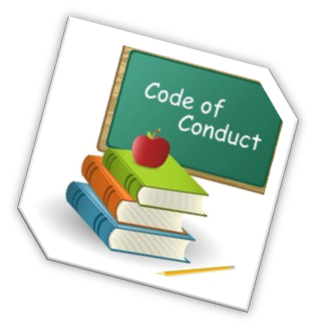 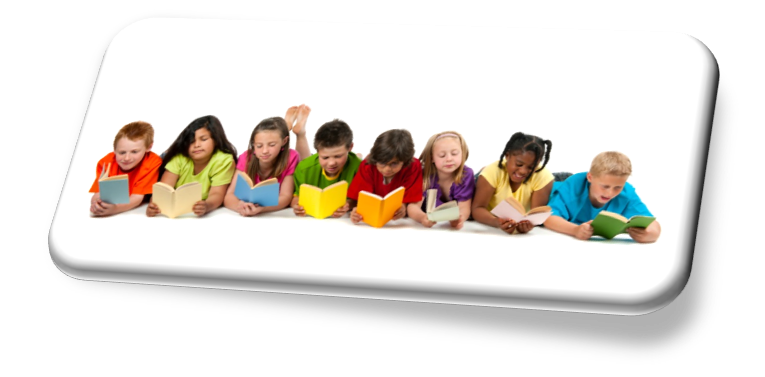 Race
Color
Weight
National Origin/Ethnicity
Religion
Religious Practice
Disability
Sexual Orientation
Gender
Gender Identity or Expression
Sex
Code of Conduct Issues

Other acts of bullying not covered under protected groups

Examples: poverty, being weird, different, tall, short, athletic, musical, etc.
Why Don’t Students Report Bullying?
[Speaker Notes: Brainstorm list]
What Prevents Reporting?
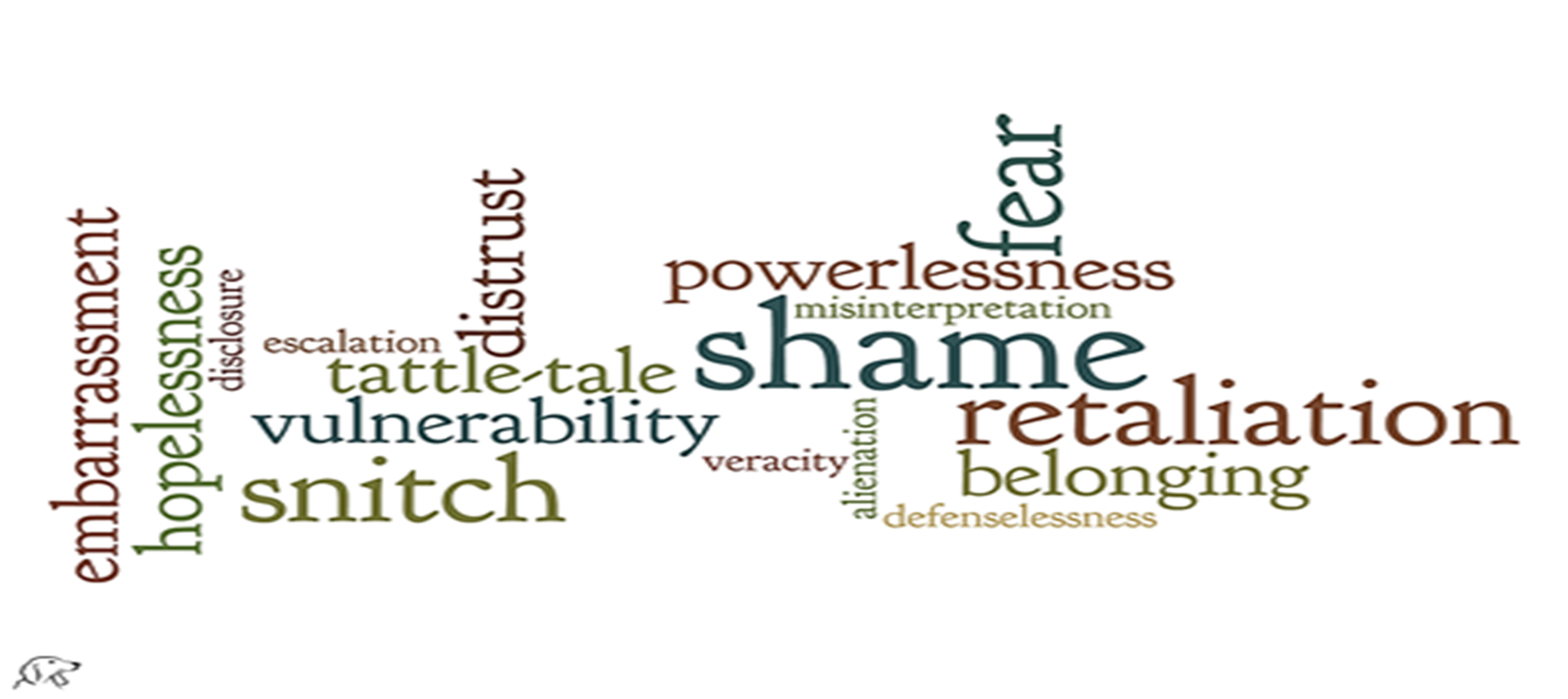 How to Report
Report to school (who?)

Say something

Report to police
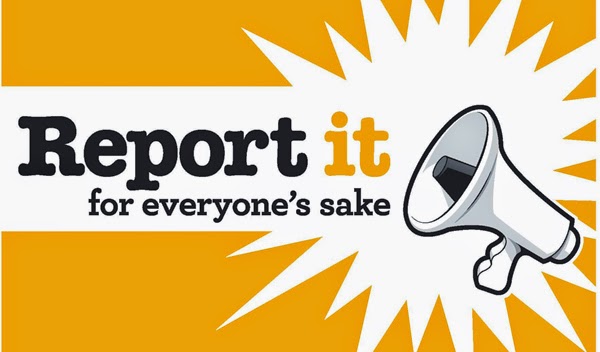 Helping Your Students
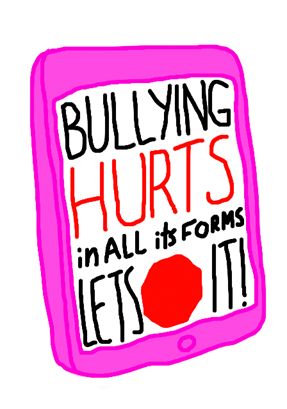 Speak up

Filter—Is it true?

Post less

Don’t over share 

Practice

Develop coping skills

Expectations and limits

Work with school
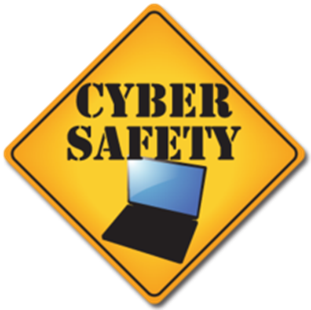 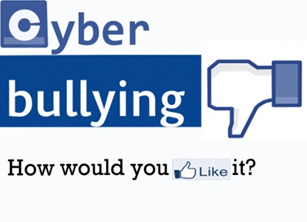 Resources for Helping Students
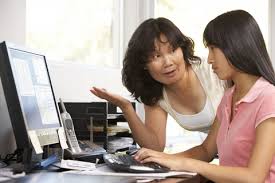 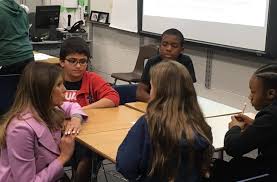 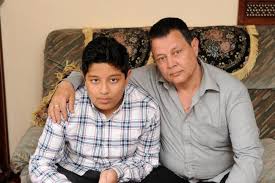 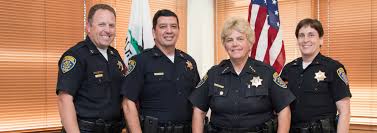 [Speaker Notes: See list of resources for parents online, brain storm additional resources]
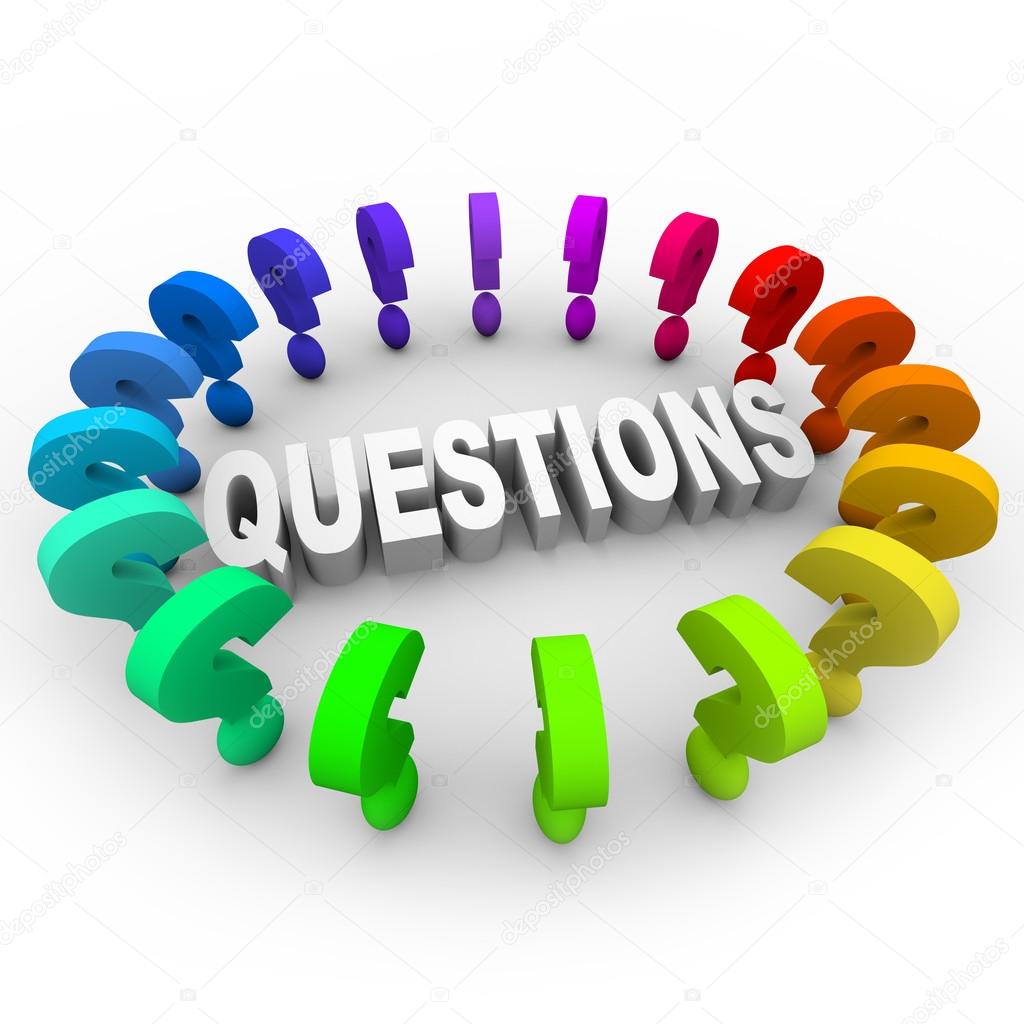 Questions
Questions not answered?
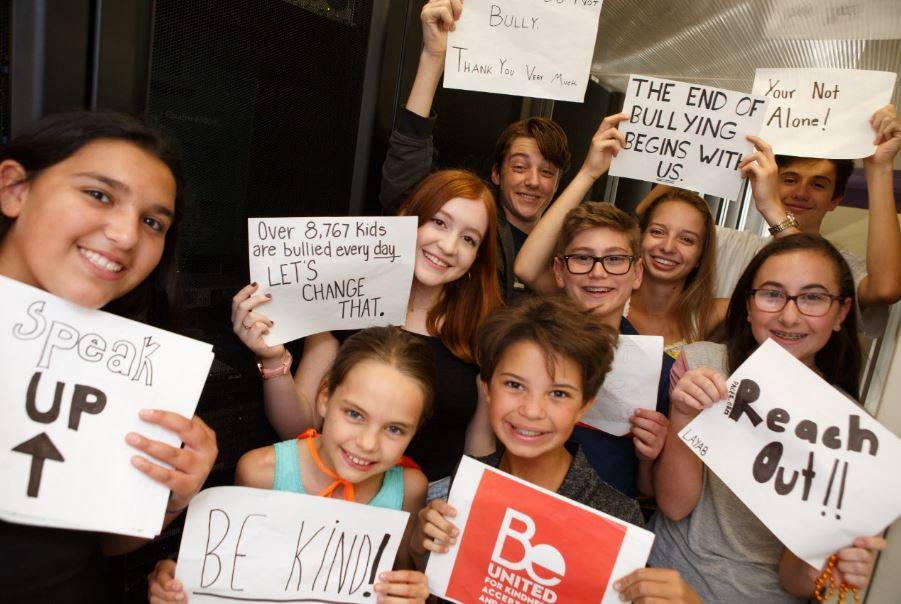